«Россия- мои горизонты»
на примере 6е класса


                                               Учитель МАОУ «Гимназия №105
                        им.Н.И.Кузнецова»
                                            Рахимова Эльмира Радиковна
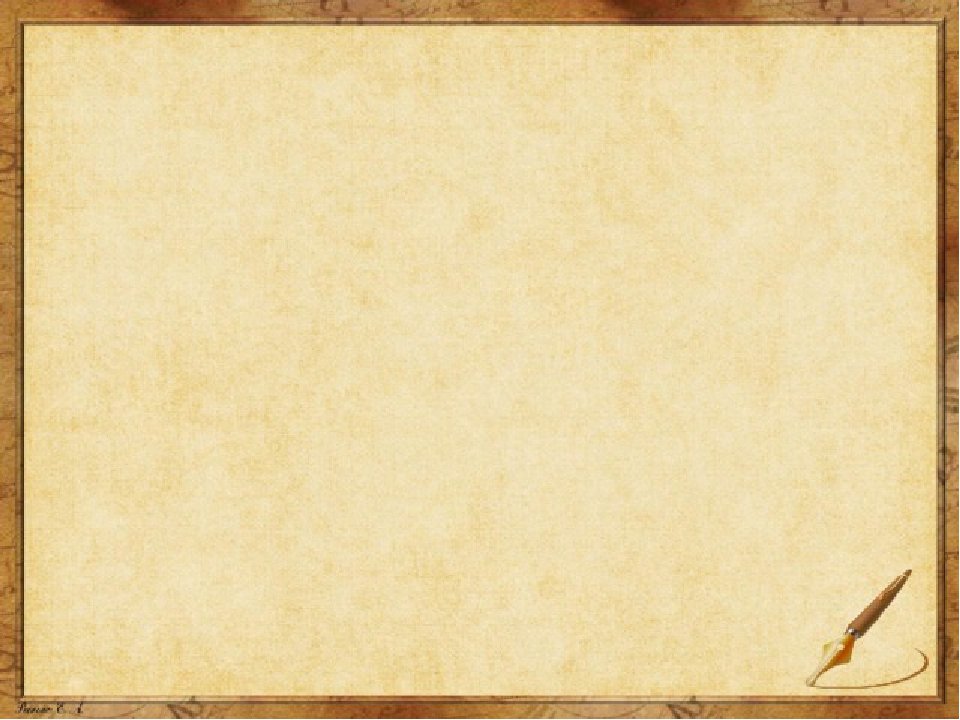 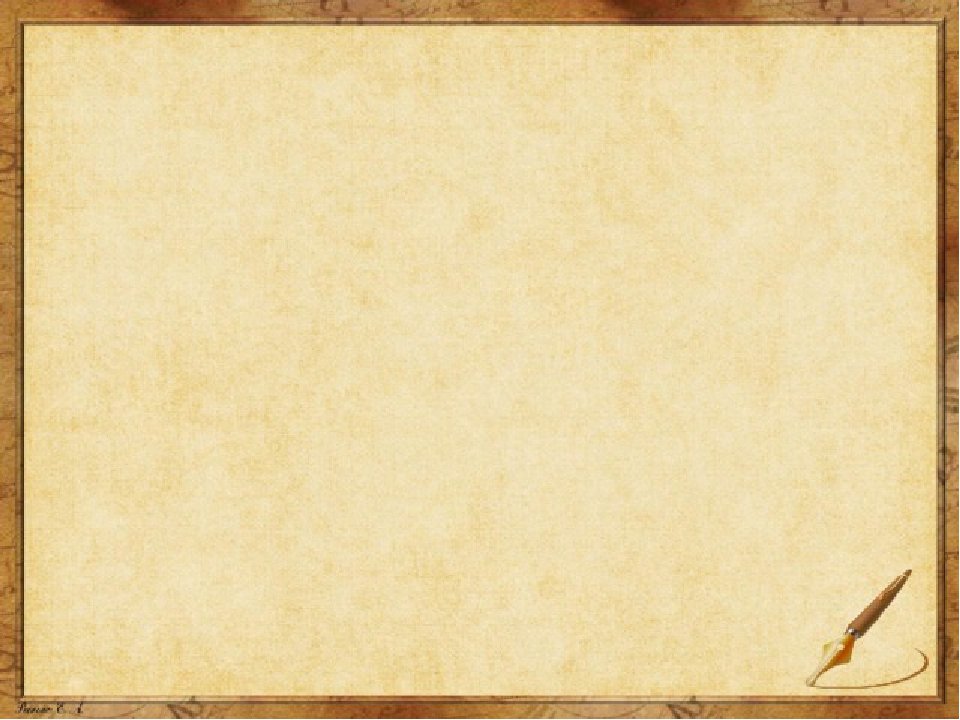 Проект «Россия — мои горизонты»  представляет собой инициативу Министерства просвещения России.


Цель проекта - введение уроков профориентации в российских школах, которые предназначены для учащихся 
6-11 классов и направлены на ознакомление школьников с разнообразными профессиональными направлениями и возможностями на рынке труда.
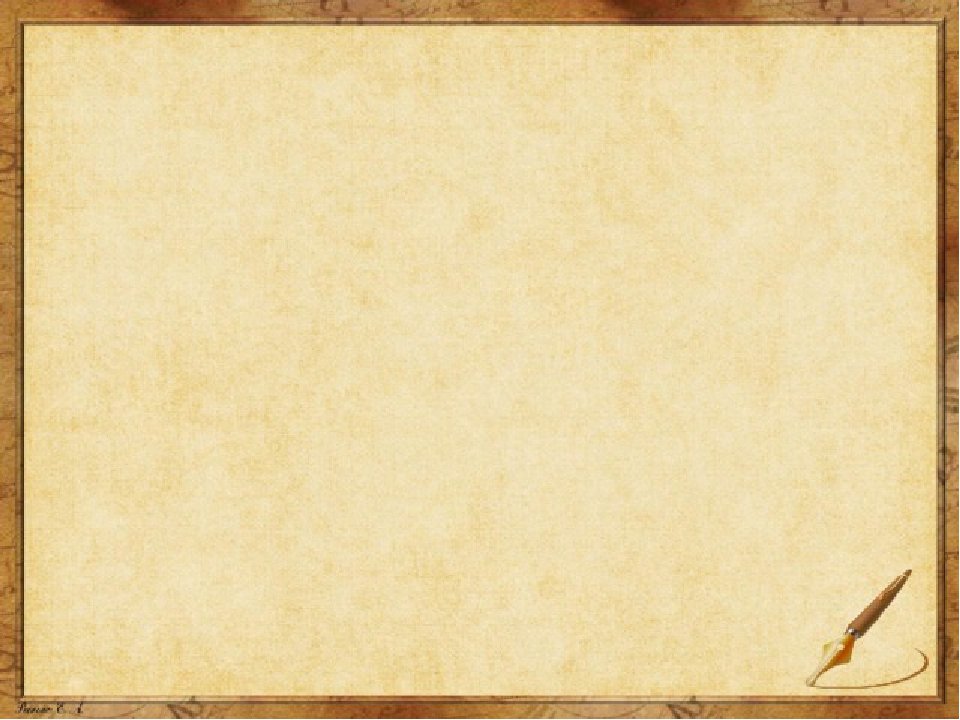 Виды деятельности: профориентационные программы, тесты, проектная деятельность, онлайн-уроки, игры, мастер-классы и взаимодействие с представителями разных профессий.
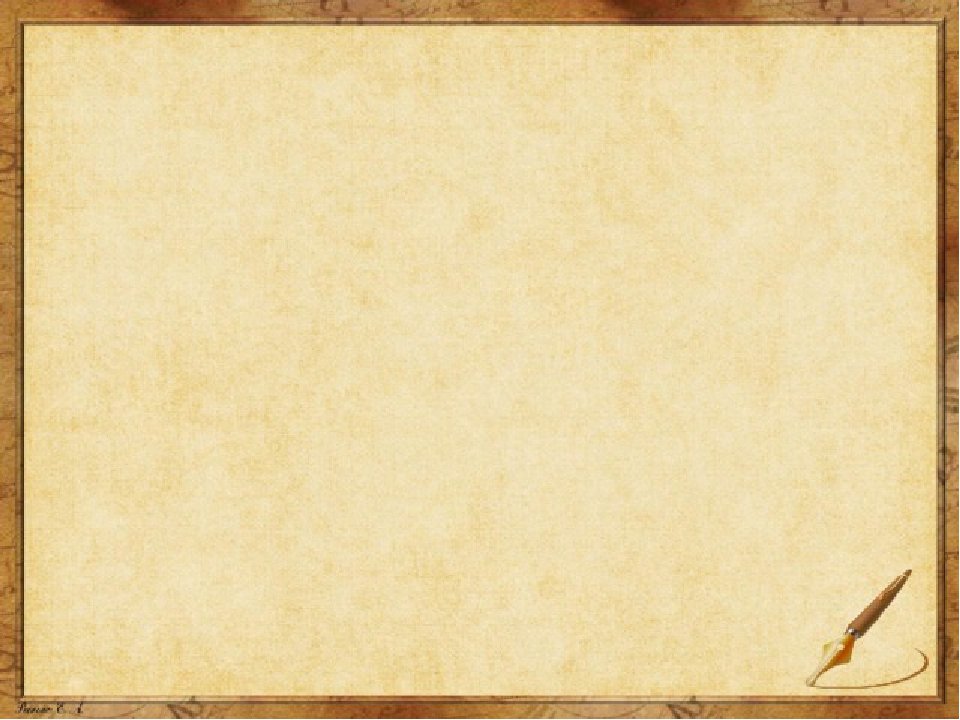 Задачи проекта:
помочь учащимся определиться с будущей профессией;
адаптироваться к меняющимся требованиям рынка труда;
 увидеть множество возможных путей развития.
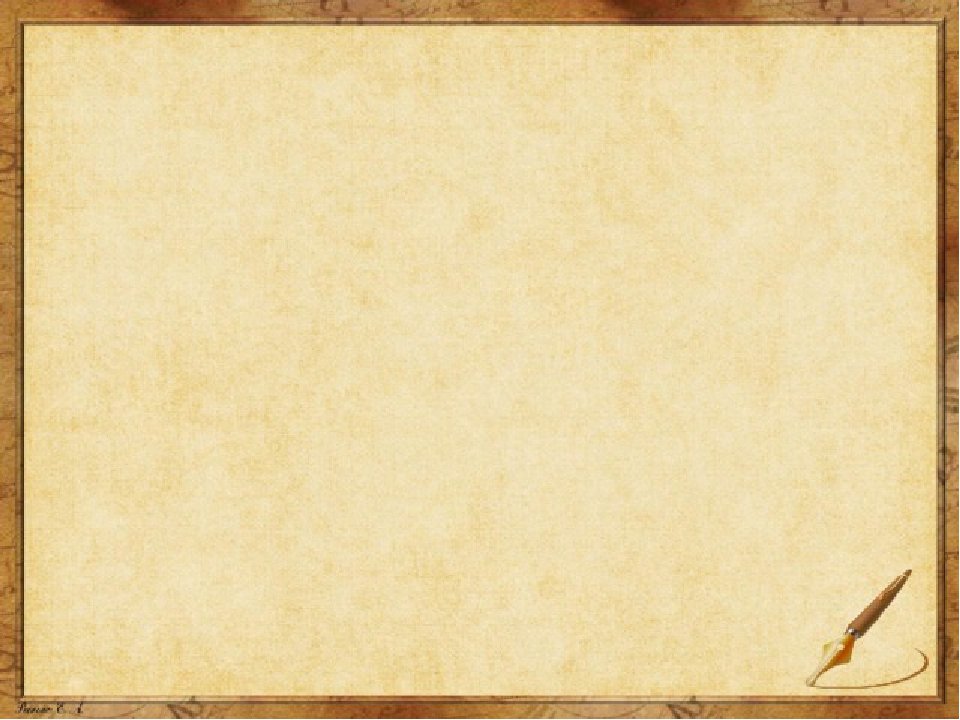 Проект требует включения в процесс специалистов в области профориентации, психологов и карьерных консультантов, так же ценный опыт и знания могут внести представители различных профессий, приглашенные в образовательное заведение, которые смогут рассказать о своей деятельности, специфике работы и требованиях к кандидатам.
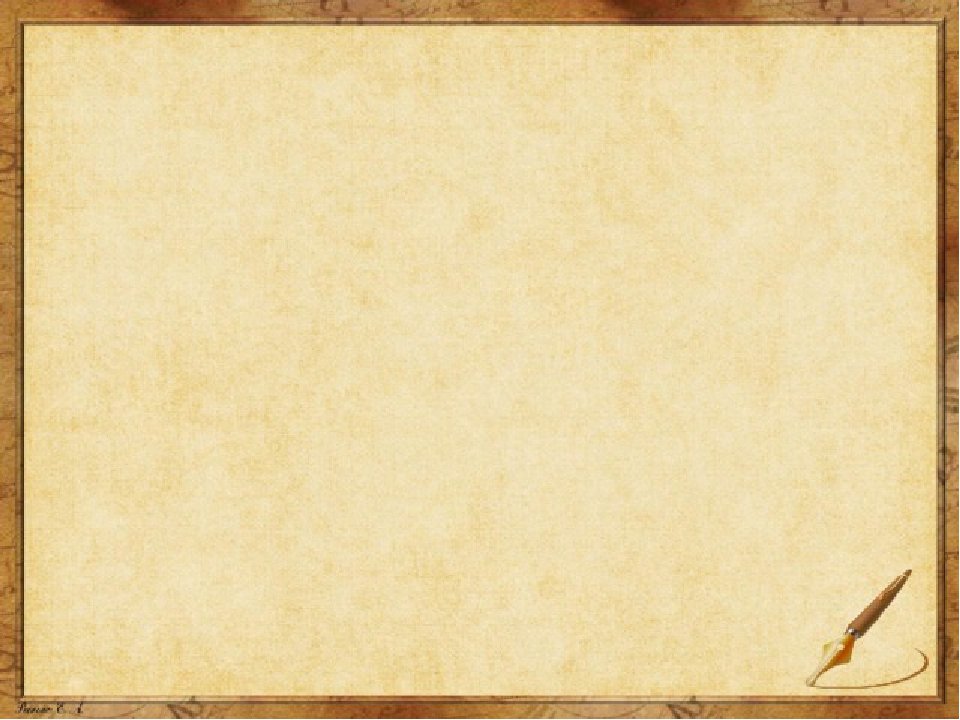 Этот проект помогает детям решить, чем им бы хотелось заниматься, учитывая то, что им интересно и что востребовано на рынке труда. Нам нужны инженеры, комбайнёры, сварщики, моряки и строители!
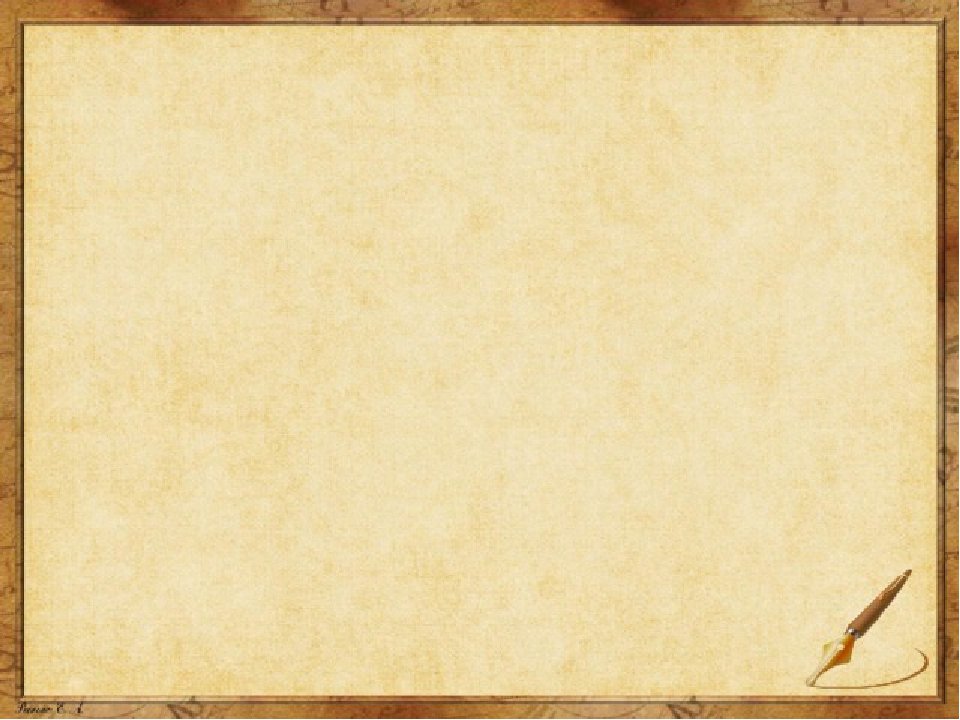 В рамках проекта «Россия- мои горизонты» в 6е классе проходили такие мероприятия:
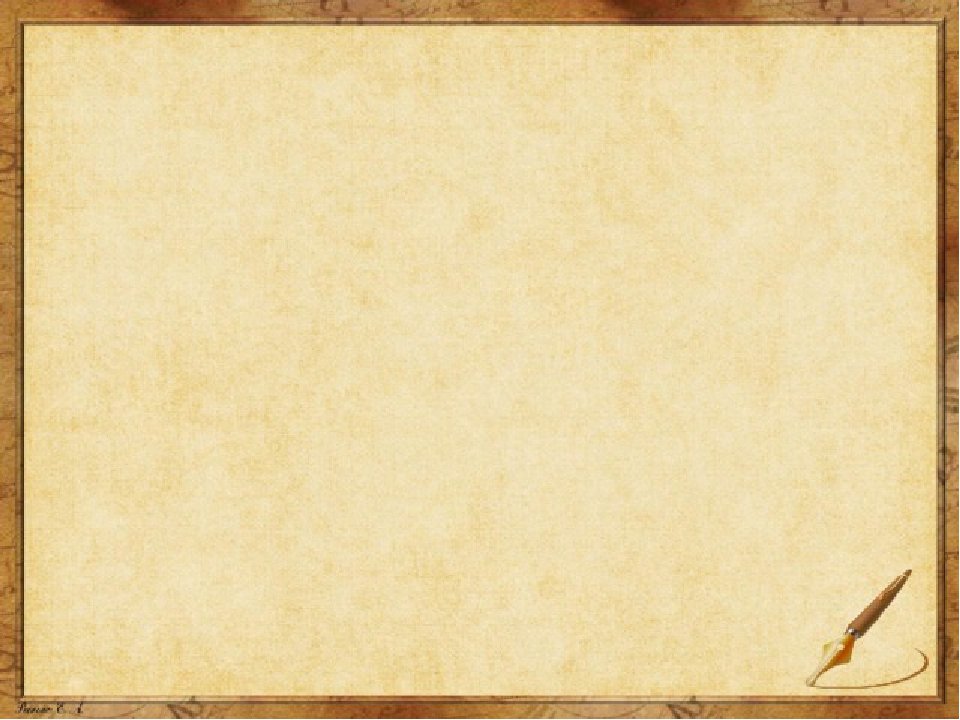 Игра «ПрофОткрытка»
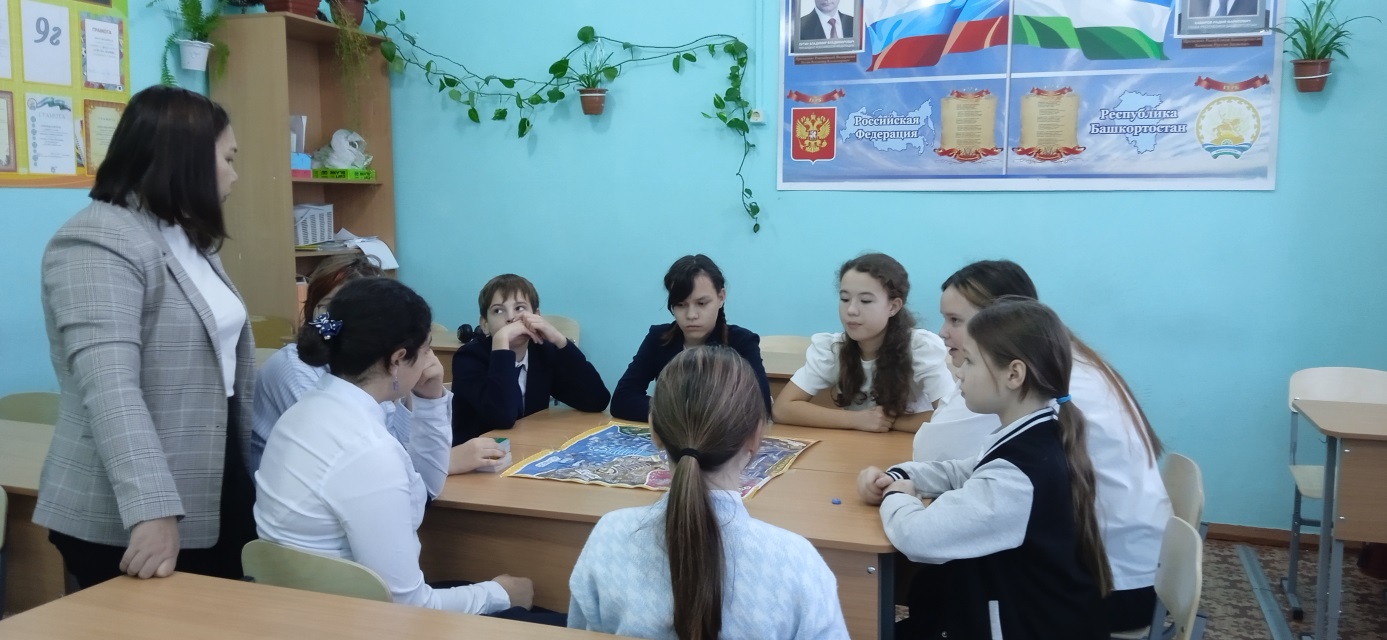 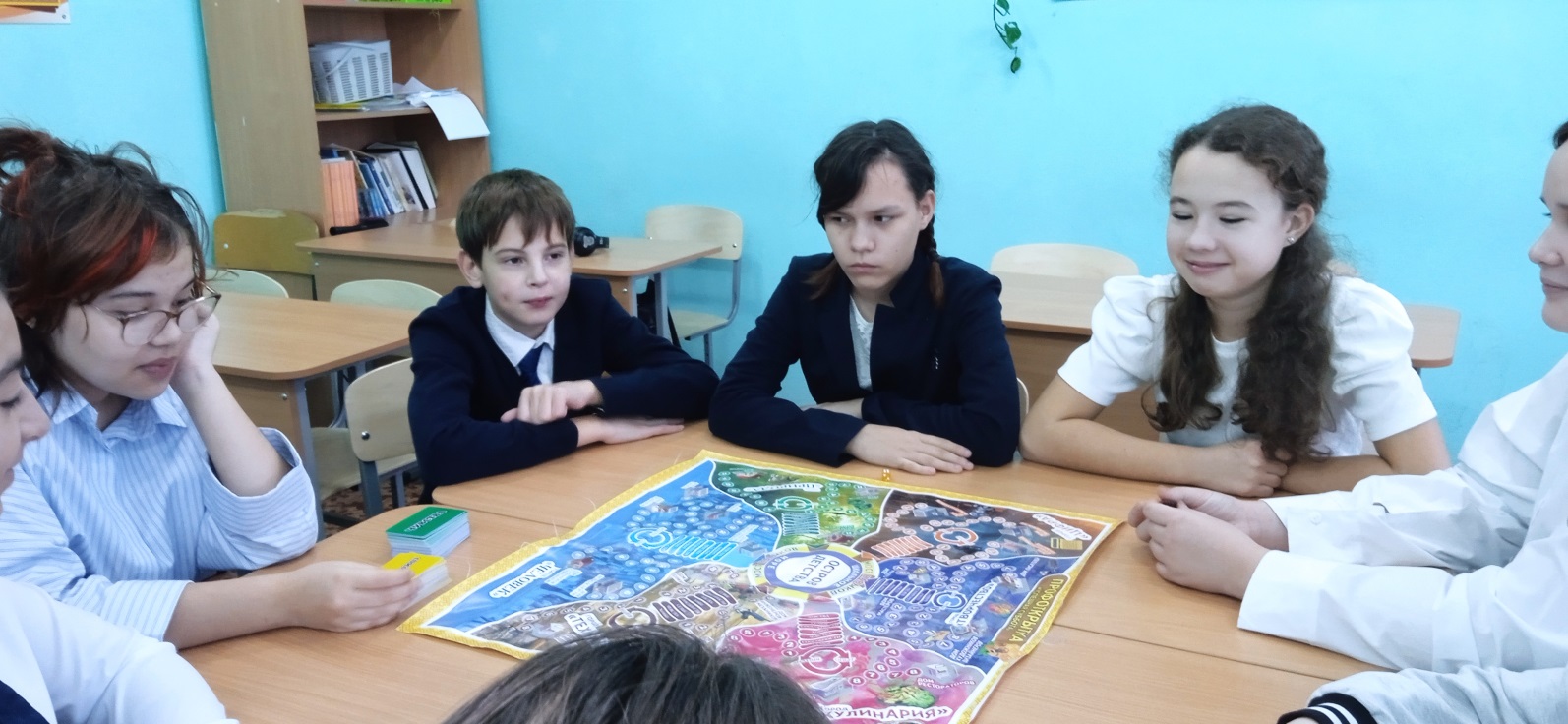 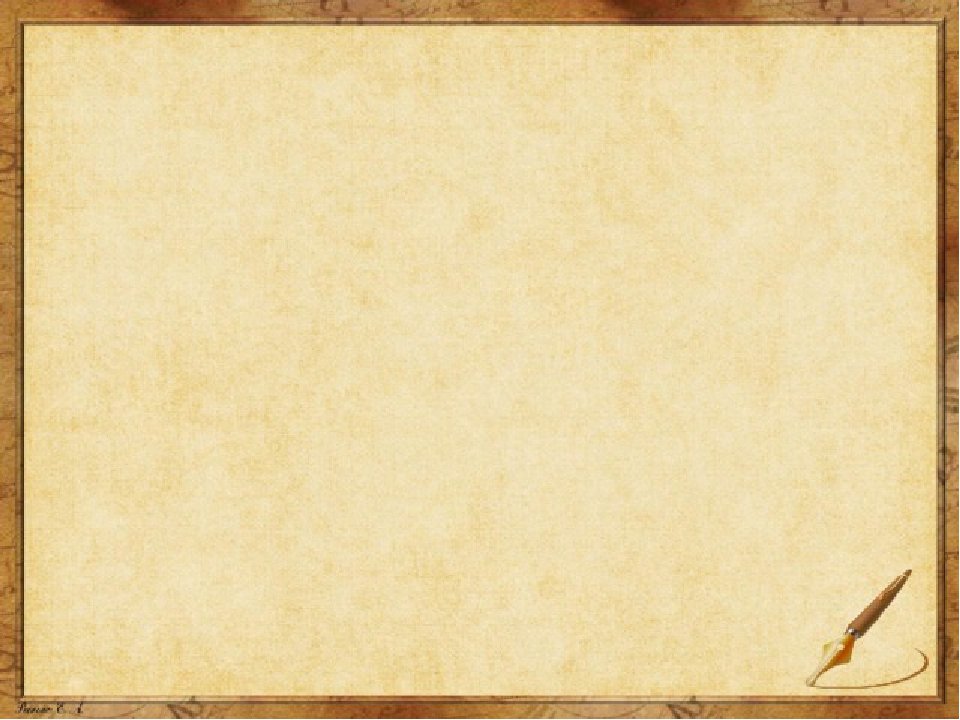 Игра «Профгид»
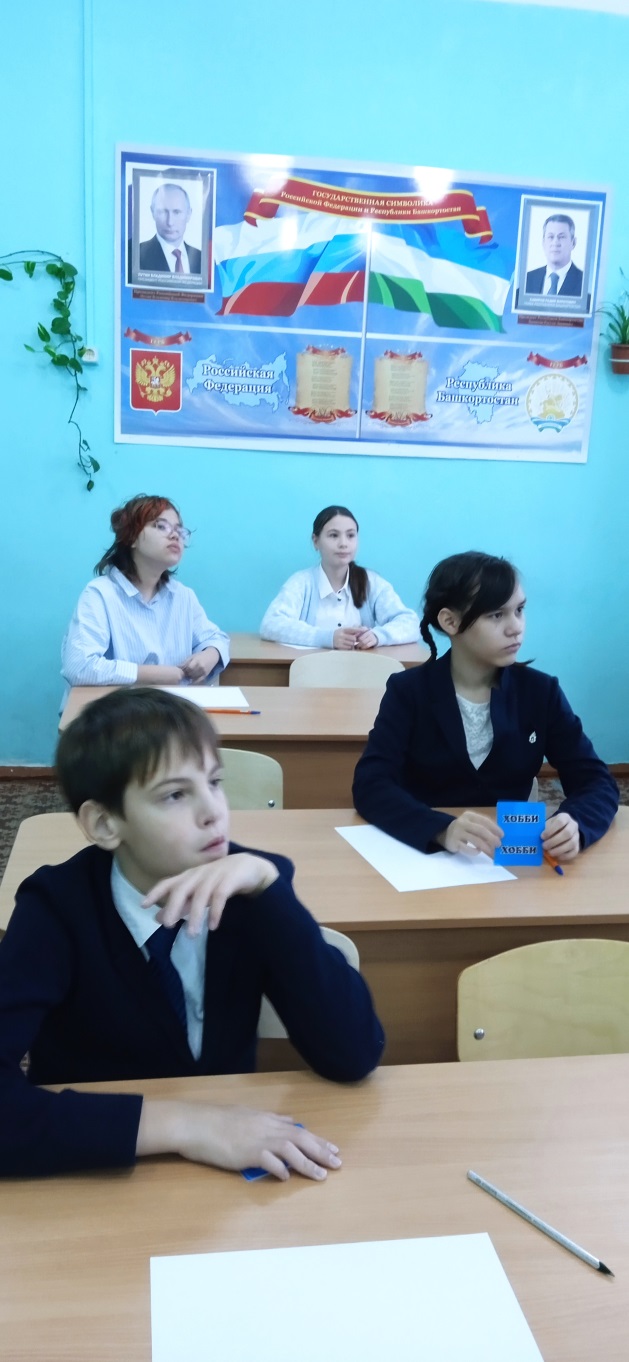 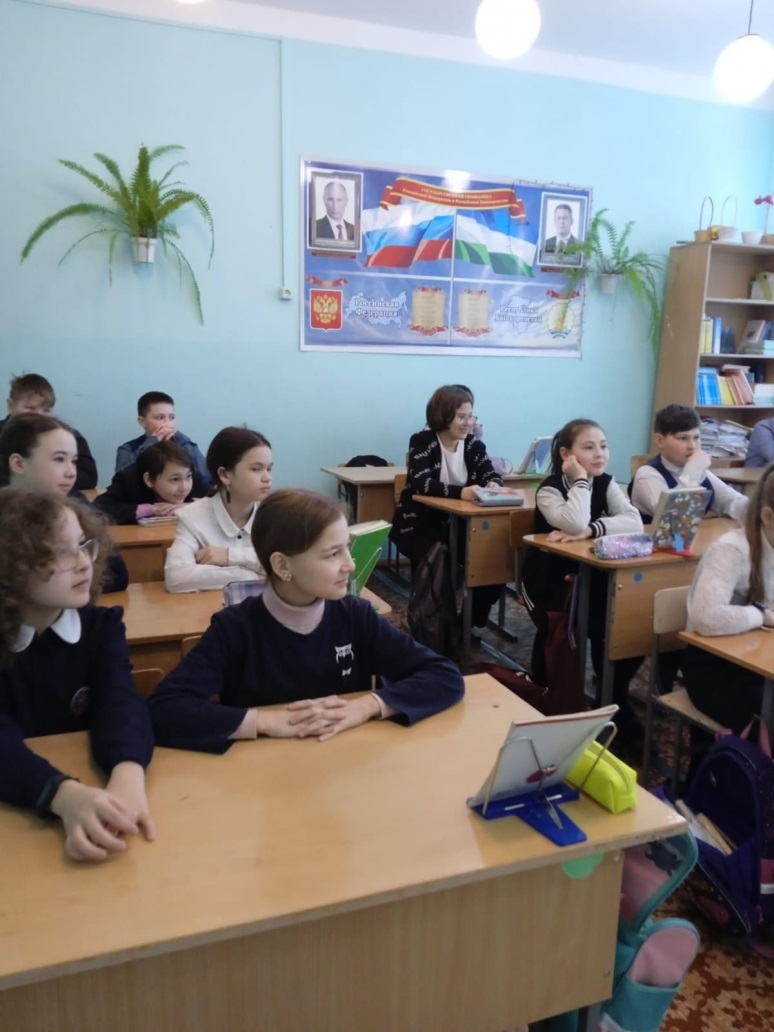 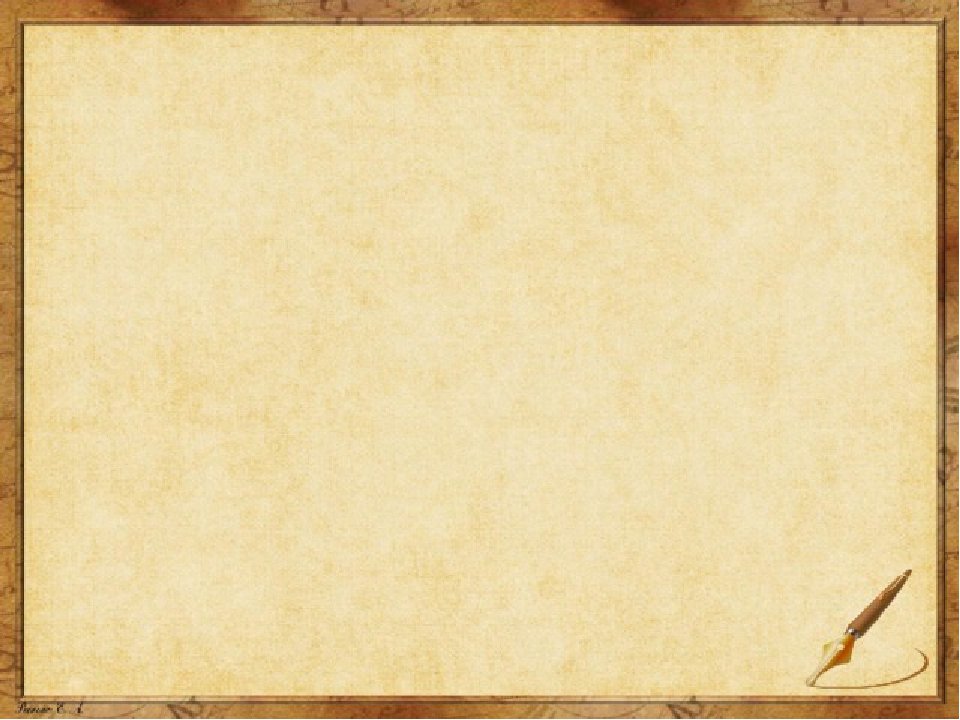 Игра «Профгид»
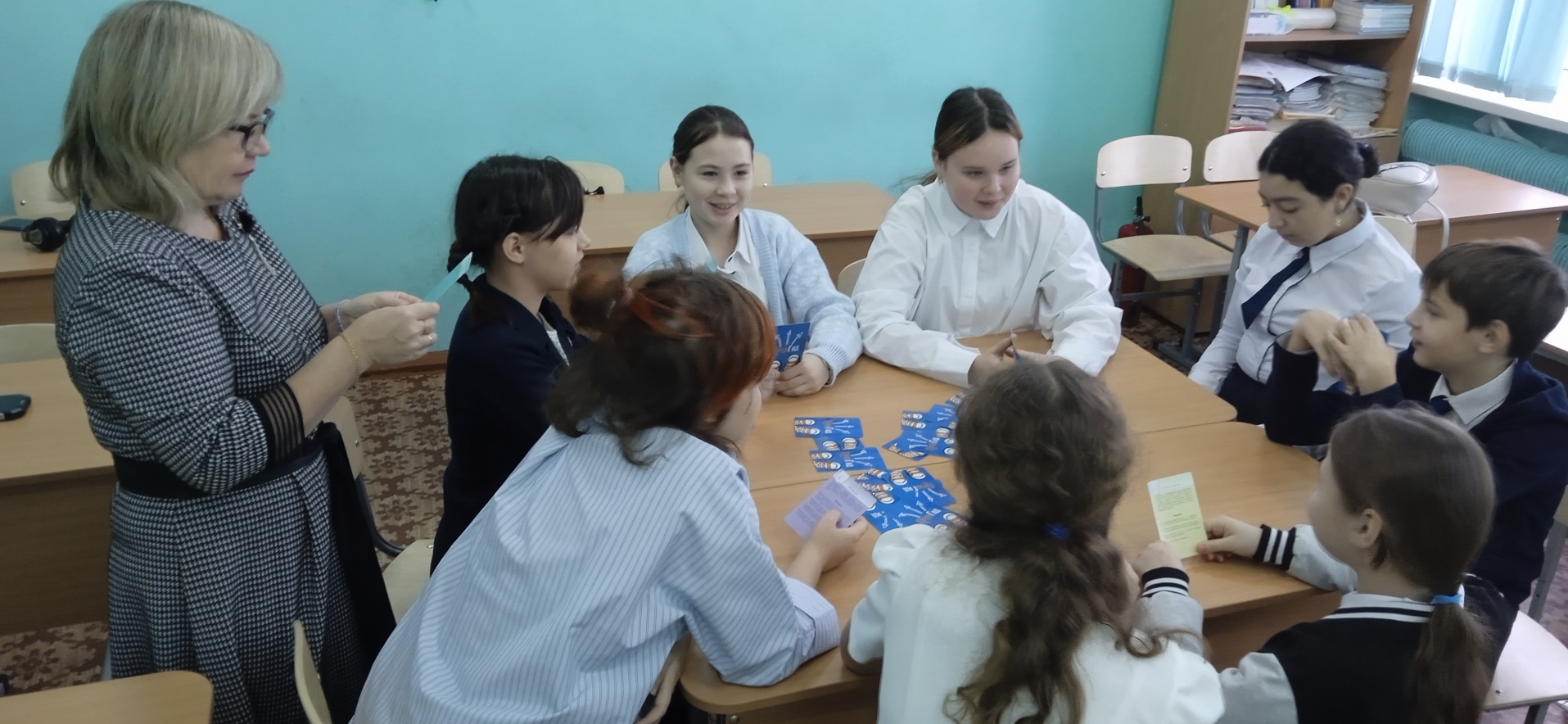 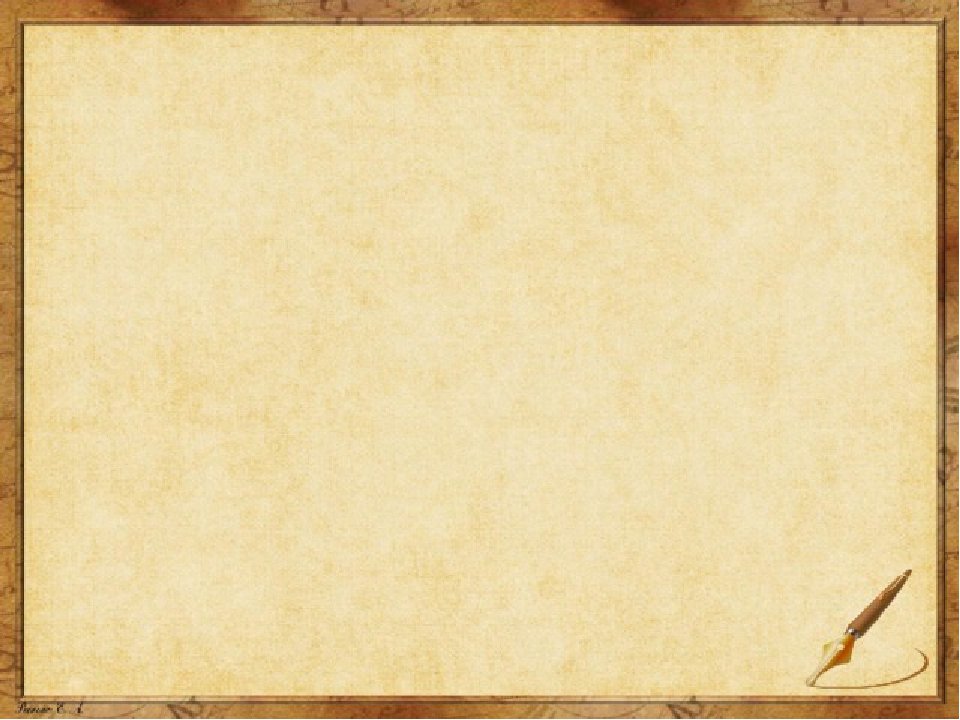 Тренинг «Развитие эмоционального интеллекта»
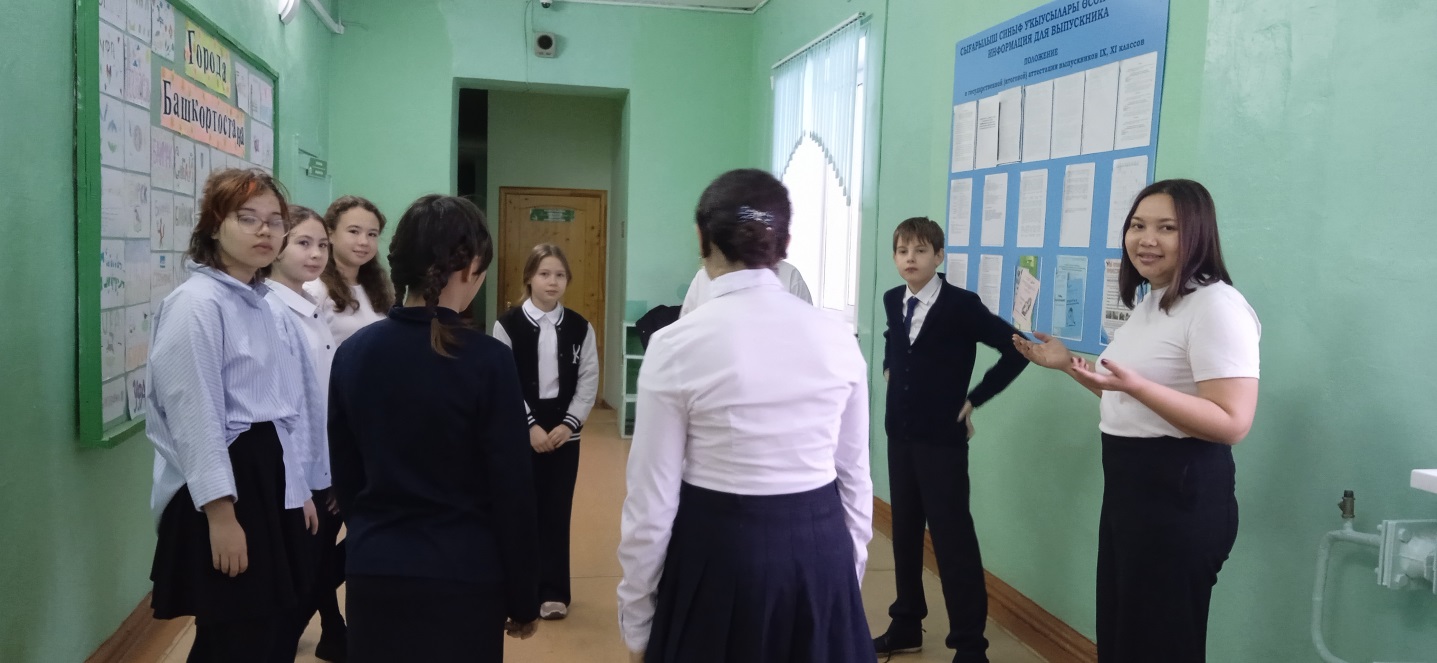 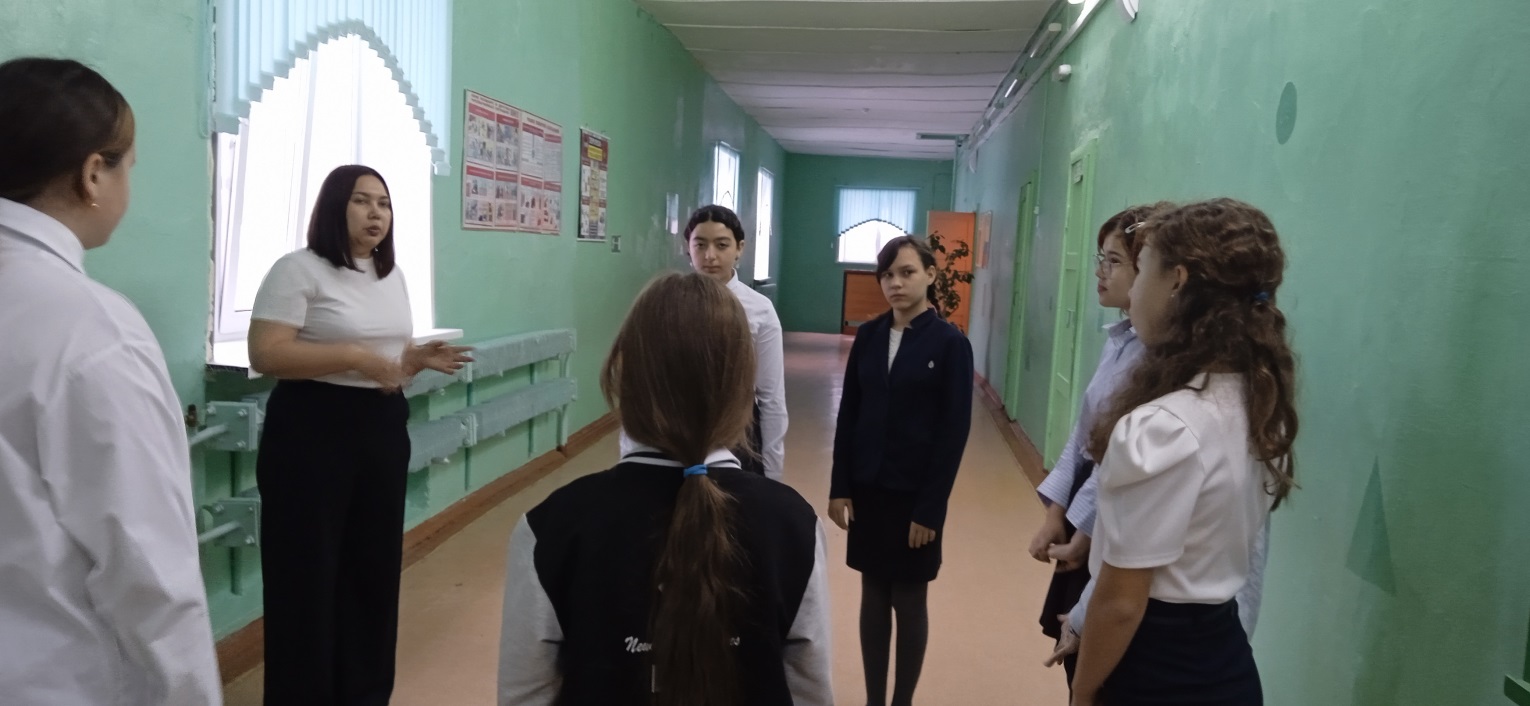 Спасибо за внимание!